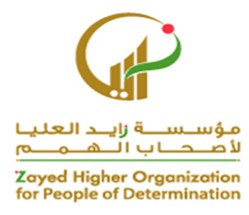 قراءة جمل من كلمتين إلى ثلاث كلمات بها مد بالألف، وذلك مثل: (قَالَ عَادِلٌ – عَادَ خَالِدٌ – ضَاعَ خَاتِمُ عُمَرَ – صَامَ عَادِلٌ رَمَضَانَ . . . . )
علام منذر حلمي
قراءة جمل من كلمتين إلى ثلاث كلمات بها مد بالألف، وذلك مثل: (قَالَ عَادِلٌ – عَادَ خَالِدٌ – ضَاعَ خَاتِمُ عُمَرَ – صَامَ عَادِلٌ رَمَضَانَ . . . . )
12 January 2021
2
قراءة جمل من كلمتين إلى ثلاث كلمات بها مد بالألف، وذلك مثل: (قَالَ عَادِلٌ – عَادَ خَالِدٌ – ضَاعَ خَاتِمُ عُمَرَ – صَامَ عَادِلٌ رَمَضَانَ . . . . )
https://www.youtube.com/watch?v=pODj9gRYPO4
12 January 2021
3
قراءة جمل بها مد الالف
https://www.youtube.com/watch?v=DmIG3kLEY7c
12 January 2021
4
قراءة جمل من كلمتين إلى ثلاث كلمات بها مد بالألف، وذلك مثل: (قَالَ عَادِلٌ – عَادَ خَالِدٌ – ضَاعَ خَاتِمُ عُمَرَ – صَامَ عَادِلٌ رَمَضَانَ . . . . )
قراءة جمل من كلمتين إلى ثلاث كلمات بها مد بالألف، وذلك مثل: (قَالَ عَادِلٌ – عَادَ خَالِدٌ – ضَاعَ خَاتِمُ عُمَرَ – صَامَ عَادِلٌ رَمَضَانَ . . . . )
عدد النقاط المهمه : 
المهارات البصرية
المهارات السمعية 
المهارات الحركية 
المهارات الادراكية 
يمكن الاستغناء عن اى مهارة من ما سبق ماعدا الادراك .
12 January 2021
5
قراءة جمل من كلمتين إلى ثلاث كلمات بها مد بالألف، وذلك مثل: (قَالَ عَادِلٌ – عَادَ خَالِدٌ – ضَاعَ خَاتِمُ عُمَرَ – صَامَ عَادِلٌ رَمَضَانَ . . . . )
قراءة جمل من كلمتين بها مد الالف :
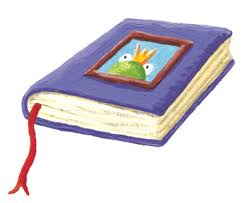 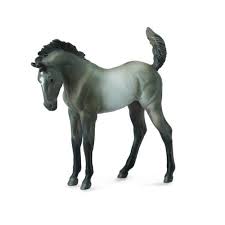 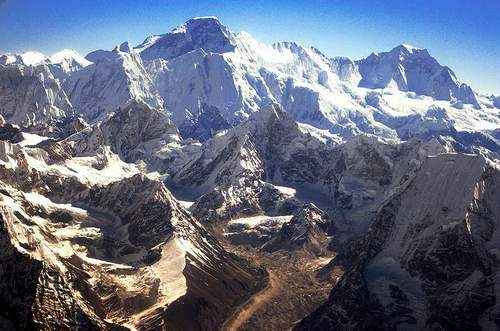 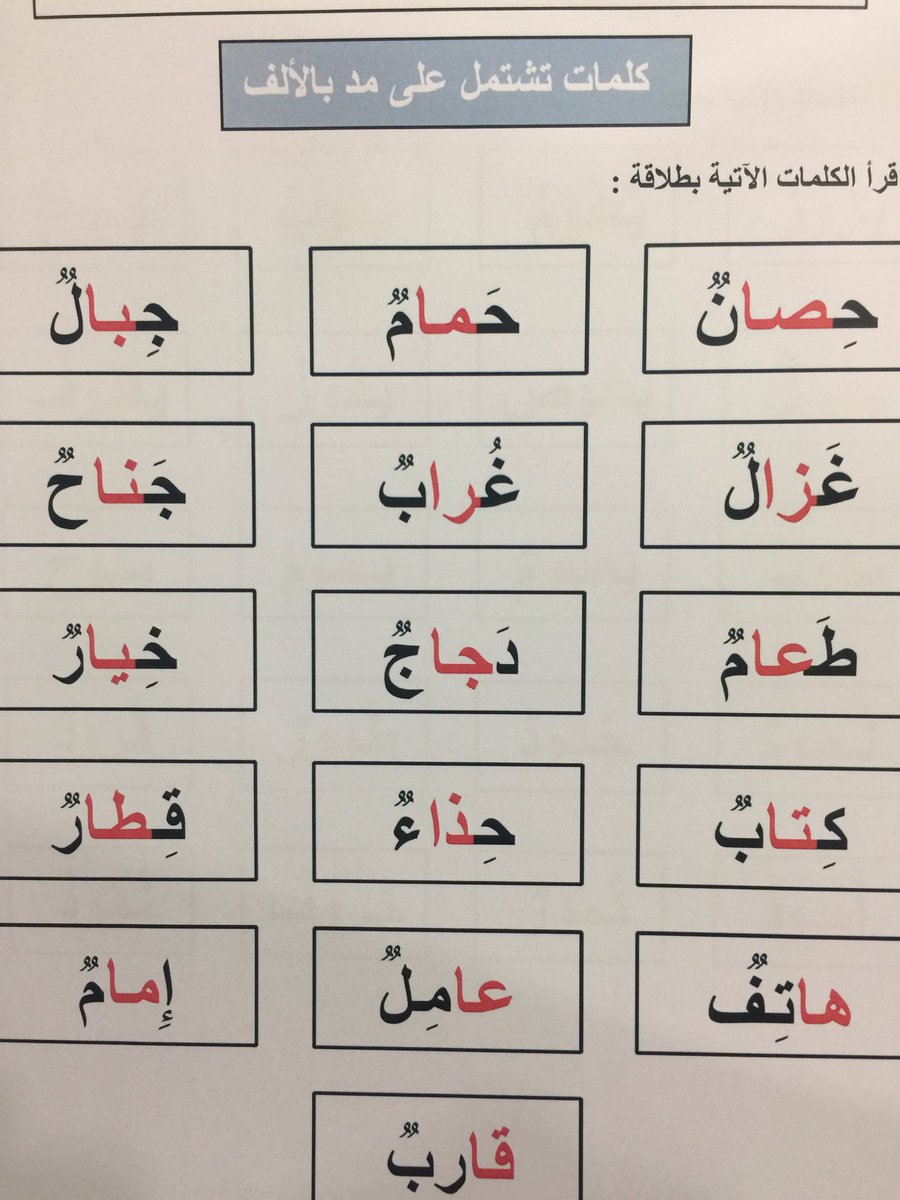 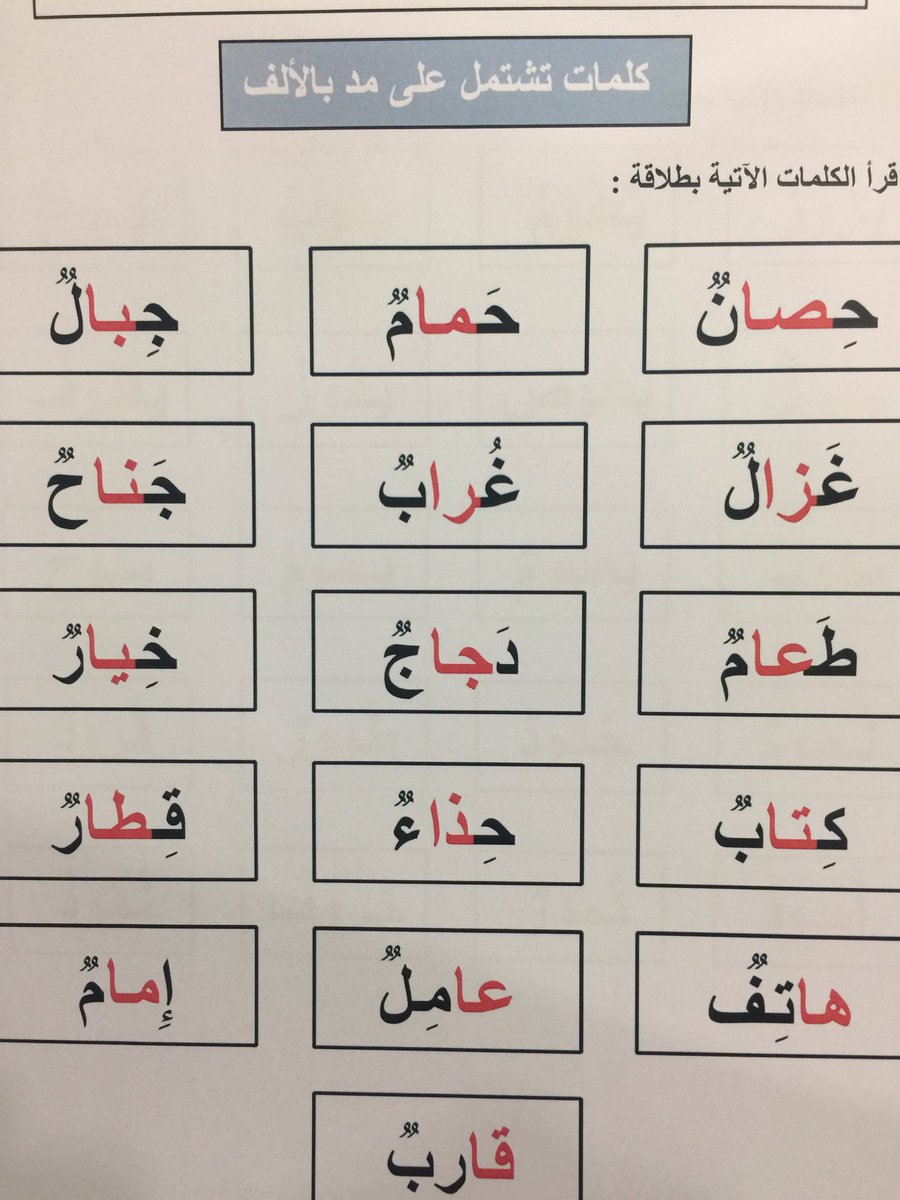 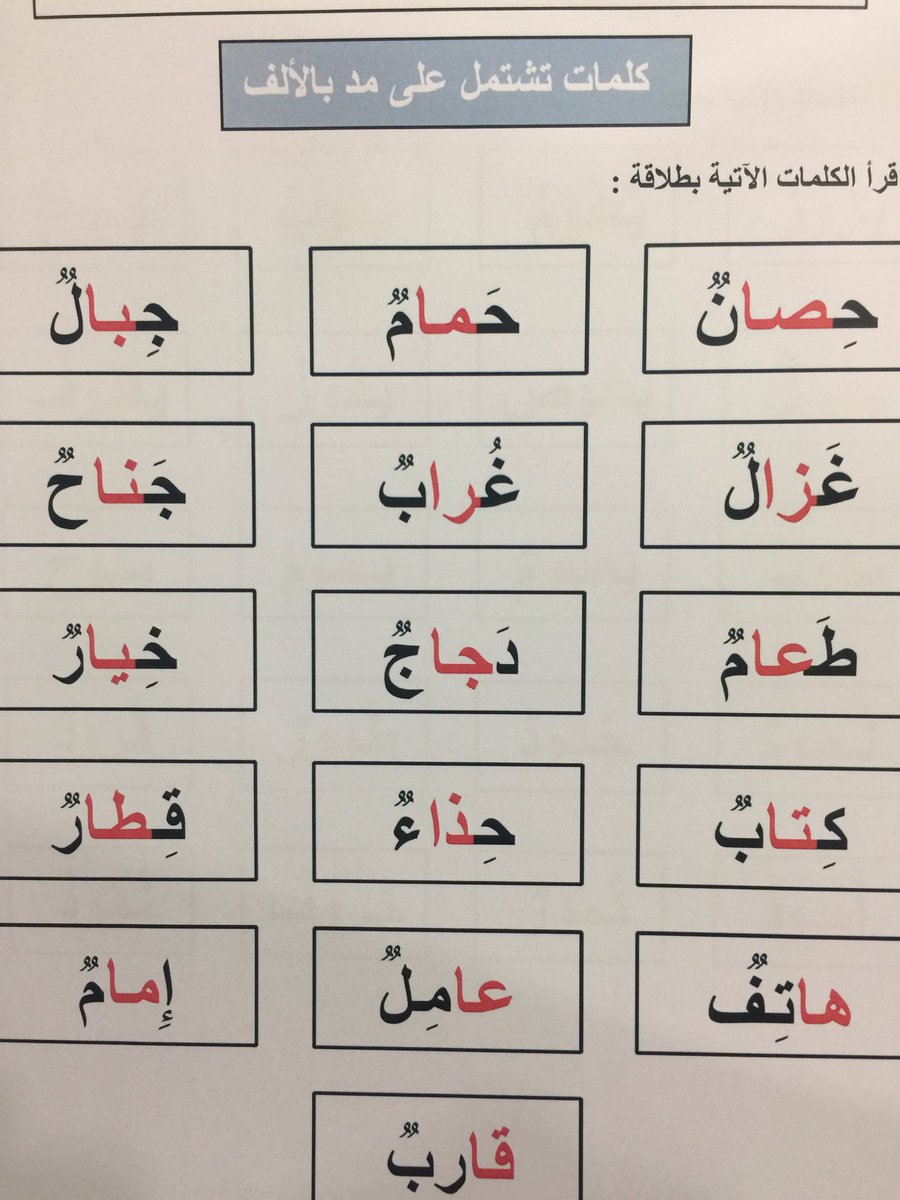 6
قراءة جمل من كلمتين إلى ثلاث كلمات بها مد بالألف، وذلك مثل: (قَالَ عَادِلٌ – عَادَ خَالِدٌ – ضَاعَ خَاتِمُ عُمَرَ – صَامَ عَادِلٌ رَمَضَانَ . . . . )
قراءة جمل من ثلاثة كلمات بها مد الالف:
قال عادل
عاد عادل
صام عادل رمضان
ضاع خاتم  عادل
7